Tema e problema

Construindo seu projeto de pesquisa



Profa. Dra. Karina Solha
PRODUÇÃO DE CONHECIMENTO
“Conhecer é apropriar-se mentalmente de algo.”

“Conhecer é mais do que ter na memória um conjunto de informações: é conseguir fazer com que essas informações transformem-se em prática e sejam úteis sob a perspectiva pessoal, profissional, social ou política. “
Produzir conhecimento é...
“... uma atividade transformadora: transforma a Natureza (a realidade) e transforma o homem enquanto produtor deste conhecimento”

(Costa, S. 2001, 4)
Conhecimento...
Filosófico: diz respeito ao saber e ao amor pelo conhecimento.
Teológico: é o saber que vem pela revelação. Depende fundamentalmente da crença e da fé.
Empírico: relaciona-se com experiência. Conhecimento empírico é aquele que resultada prática, da experiência e é mantido pela tradição.
Científico: produzido segundo as regras do método científico. É o conhecimento baseado na realidade, sendo testável, reproduzível e fortemente determinista.
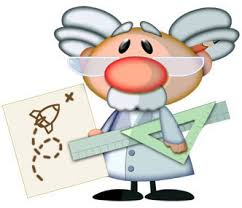 Conhecimento científico
Organizado –articulado funcionalmente
Metódico – segue caminhos pré-determinados
Sistemático – as idéias, os conceitos, as teorias e os recursos pertencem todos a uma família lógica de declarações e conclusões.
Analítico – desmontar o todo em suas partes, conhecer o mecanismo de funcionamento de cada uma.
Racional – exclui crença e fé.
TEMA
CRITÉRIOS PARA SUA DEFINIÇÃO

relacionar-se com a área de atuação do  pesquisador - e conseqüentemente permitir a  familiaridade com a temática e portanto uma maior fundamentação teórica.

preencher uma lacuna na formação profissional – como se fosse um desafio a ser superado em nossa gama de conhecimento.

ser relevante para área de conhecimento em que atua o  pesquisador.
(Pádua, 2000:38)
Como formular problema de pesquisa?
Problemas de “engenharia”: 
Como fazer para melhorar o transporte aéreo no país?
Como aumentar a competitividade da hotelaria? 
Da maneira como foram propostos não permitem investigação científica, pois não analisam variáveis, estão preocupados em fazer algo de maneira eficiente

Problemas de valor: 
Qual o melhor segmento para atuação profissional em  turismo? 
O ecoturismo é  melhor que o  turismo cultural? 
É certo investir no desenvolvimento de resorts? 
Todos os problemas que indagam se uma coisa é boa ou má, desejável ou indesejável, certa ou errada, melhor ou pior, são problemas de valor porque não passíveis de verificação.
O que faz um problema de pesquisa?
Que proporção da população do país viaja e com que freqüência?

Formulado como uma pergunta, 
deve ser passível de verificação, 
deve ser suscetível de solução,
e principalmente deve ser delimitado a uma dimensão viável (Gil, 2001)
Porque formular problemas?
Para subsidiar uma determinada ação;
Para avaliar ações e programas;
Para verificar consequências de alternativas possíveis;
Para predizer acontecimentos;
Para explorar “objetos” pouco conhecidos;
Para trazer novas abordagens;
Para testar teorias;
Para descrever fenômenos;
Qual é o seu problema de pesquisa?
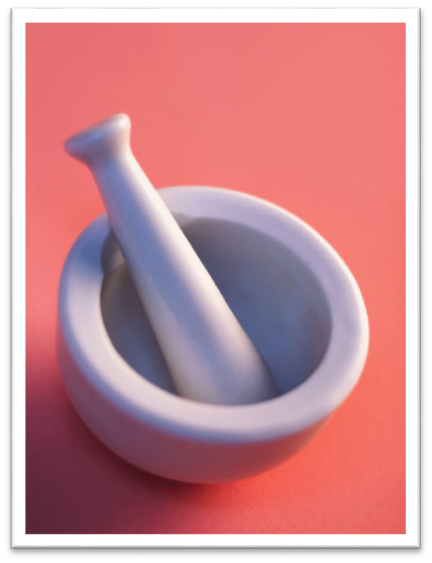 Escolha uma das temáticas que pensou na última aula
Elabore algumas opções de problemas científicos que considera relevantes
Verifique nas bases de dados obras/artigos/livros se alguém já trabalhou com isto. 
Selecione o texto, leia e vamos conversar na próxima aula.
Referências bibliográficas
COSTA, S.F. Método científico: os caminhos da investigação. São Paulo. Harbra. 2001. 
GIL, A. C. Como elaborar projetos de pesquisa. São Paulo. Atlas. 1996.
MATTAR, F. N. Pesquisa de marketing. 3a ed. São Paulo: Atlas.2001.
PÁDUA, E. M. M. Metodologia da pesquisa. 9a ed. Campinas, SP. Papirus. 2003.
VEAL, A.J. Metodologia de pesquisa em Lazer e Turismo. São Paulo. Aleph.2011. capítulo 3.2